ÖSSZEHASONLÍTÁS
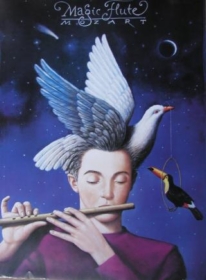 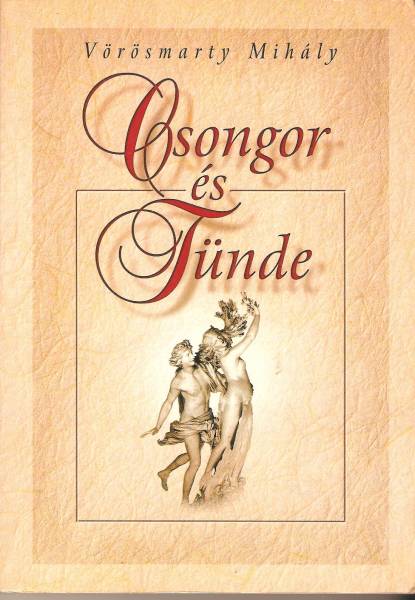 Mozart: A varázsfuvola
Vörösmarty: Csongor és Tünde
Szabadkőműves mozgalom
Mindenkinek
szerelem
Fülbemászó dallam
Liebeskind Lulu avagy a varázsfuvola
História egy Árgirus nevű királyfiról és egy tündér szűz leányról
August Jacob
Gyergyai Albert
mese
Csongor és Tünde               A varázsfuvola
MŰFAJ
Tünde
Papageno
Kétszintes dráma
Idős hölgy= Papagéna
Földi szint
Fuvola, harang
Bocskor ostor palást
Égi szint
Mirígy kővé, lánya  róka
OPERA

daljáték
3 pap
3 ördögfi
ROSSZ
JÓ
Varázsfuvolát és harangjátékot kapnak
Mozart: A varázsfuvola
Taminót megtámadja egy kígyó, találkozik Papagenóval
Éj megkéri Taminót, hogy szabadítsa ki lányát, Paminát
Pamina értesül a mentőakcióról, a szerelmesek próbákat állnak ki
Papagéna átalakulása, Papagéno társra lel
Pamina és Taminó együtt, Papagéno és Papagéna
Próbatételek (némaság,  kísértés, jóslatok)
Útkereszteződés: Kalmár, Fejedelem, Tudós (három vándor)
Csongor kiszabadítja Mirígyet, találkozás Tündével
Tündének távoznia kell, Csongor Tündérhont keresi
Találkozás Balgával, a három ördögfi becsapása
Éj birodalma: Tünde halandó akar lenniKereszteződés: boldogtalan a három vándorMirígy elfogása, együtt a szerelmesek
Vörösmarty: Csongor és Tünde
CSELEKMÉNY             ELTÉRŐHASONLÓSÁGOK             PRÓBATÉTELEK, KÍSÉRŐTÁRS, SZERELMESEK BOLDOGSÁGA
Karakterek
Zárlat
BOLDOGSÁG
EGYÜTT A SZERELMESEK
GONOSZ BŰNHŐDÉSE